हानेगाव                     ता.देगलूर जि.नांदेड
कै बापूसाहेब पाटील एकंबेकर महाविद्यालय
मध्ययुगीन मराठी वाङमयाचा ईतिहास - बी.ए, तृतीय वर्ष  
मराठी विभाग 
प्रा. डॉ. दिलीप  रामचंद्र जाधव
मध्ययुगीन मराठी वाङमयचा  ईतिहास पंडिती कवी श्रीधरपंडीत - सत्र सहावे
श्रीधर पंडित कवींचा परिचय
आपली आख्यानक कविता जानसामान्यापर्यंत सुबोध आणि  रसाळ पोंचवून उद्ध्ओधनाचा हेतु सिद्धीस नेणारा श्रीघर हा पंडिती  संप्रदायातील एकमेव कवी होय. त्यामुळे पंडितात सर्वाधिक लोकप्रीयता त्यांना मिळाली. श्रीधरस्वामी  नाझरेकर हे इ.स. १६५८ शके १५८० मध्ये पंढरीस जन्मले. श्रीधरांचे वडील भ्रमहानंद यांनी "आत्मप्रकाश" हा ग्रंथ लिहिला असून श्रीधराचे पुत्र दत्तात्रय यांनीही कांही स्फूट रचना केली. श्रीधरांनी वेदान्त सूर्य श्रीपंढरीमहातम्य श्री ज्ञानेश्वरचरित्र. मल्हारी विजय ही छोटी प्रकरणे लिहिली तसेच हारीविजय, श्रीरामविजय, पांडावप्रताप, शिवलीलामृत, व्यकटेशस्तोत्र, शनीमहात्म्य, इ. लेखन श्रीधरस्वामिनी केले. त्यांचा आढहावा   खालील प्रमाणे
१) हरवीजय -
श्रीकृष्णभक्तीने प्रेरीत  होऊन लिहिलेला हा पहिला ग्रंथ - ८१३९ ओव्यांचा आहे. ३६ व्या अध्यायात आपण आनंद सांप्रदायिक असून पंढरिक्षेत्री इ.स. १७०२ शके १६३४ मध्ये या ग्रंथाचे लेखन पूर्ण केल्याची माहिती कवीने दिली आहे. यशोदा व नंद बालकृष्णाचे नृत्य पाहतात. त्याचे वर्णन करताना वात्सल्य रसाची सुंदर निर्मिती कवीने केली आहे. त्याचप्रमाने मथुरेवर स्वारी करणाऱ्या जरासंधाच्या प्रचंड सेनेचे वर्णन ही बरेच परिणामकारक आहे. सुलभ भाषेद्वारा  उत्कट प्रसंगाची निर्मिती, निवेदणात आढळणारे सर्व परिचित दृष्टांत-भक्तीची बैठक आणि या सर्वांच्यापटी उभे असणारे श्रीधरांचे सात्विक व प्रेमळ व्यक्तिमत्व यामूळे ग्रंथ मनात सहजपणे ठसतो. “ तीन आवर्तने वाचिता पवित्र कुळी दिव्यपुत्र    तो भक्तराज महाचतुर होईल असा जाणिले ” अशी सर्वसामान्यांना लोभवील अशी फलभूती श्रीधरांनी दिली आहे.
२ ) श्रीराम विजय -
रावणाच्या आसुरी राज्याचा नाश करून श्रीरामाने मिळवलेल्या विजयाचे वर्णन हा या ग्रंथाचा प्रमुख विषय २१४० ओव्यांचा हा ग्रंथ श्रीधरांनी इ.स. १३०३ मध्ये लिहीला. ग्रंथारंभी कवीने श्रीगजाणनास वंदन केले आहे. श्री रांमहातम्याचे आपले लेखन महणजे मेघापुढे आजळीने पाणी ओतल्यासारखे किंवा क्षीरसागरांना शेळीचे दूध देण्यासारखे आहे असे श्रीधर म्हणतात. श्रीधर कवीने आपले गुरू श्री ब्रह्मानंद स्वामी यांना वंदन करून वाल्मिकीनच्या काव्याधारे  आपण ही रामविजय कथा सांगत आहोत असे म्हणने आहे. अग्नीत उडी घेतलेली सीता तेजस्वी  होऊन बाहेर येते आणी युद्धात कामी आलेली वानर पुन्हा जीवंत होतात असे श्रीधर वर्णन करतो. श्रीरामचंद्र सीवहासणदिष्टत  झाल्यावर ग्रंथ संपतो, उपमा दृष्टांताचा वापर कवीने या काव्यात केला आहे. संथाच्या शेवटी       "श्रीरामविजयाचे एक आवर्तन । करी संपूर्ण  पापाचे दहन ।        आणि शत्रूपराजय पूर्ण । श्रवण करीत होतसे ॥" अशी श्रीधरस्वामींनी या ग्रंथाची फलश्रुती केली आहे.
३) पांडव प्रताप -
केवळ पांडवाच्या प्रतापांचीच कथा आकर्षकपणे सांगावायची या भूमीकेने महाभारत कथेतील इतर विषय श्रीधराने गाळले आहेत. "पांडव प्रताप ग्रंथ सुंदर । सकळ साहित्याचे भांडार” अशी त्याने आपल्या ग्रंथाची ओळख करून दिली आहे. १३.३९७ ओव्या असलेल्या या ग्रंथाचे लेखन शके १६३४ मध्ये पूर्ण झाले. (इ.स. १७१२) हा श्रीधराचा हा सर्वात मोठा ग्रंथ आहे. यातील पहिले ३५ अध्याय मुक्तेश्वराच्या महाभारतावरूनच श्रीधराने सजविले असून कांही कल्पना जशासतशा आहेत. दुष्यंत व शंकुतलेखी भेट, युयोधनाची दुष्कृत्सये पाहून संतप्त झालेली द्रौपदी ही वर्णन परिणामकारक आहेत. "क्षत्रिय धर्म हा साचार । की दुर्जन  संहारावे समग्र । दृष्टी देखता मारक । विखार तोंड आधी ठेचावे । अशी क्षत्रिय धर्माची करून दिली आहे.”
४) शिवलीलामृत -
हा ग्रंथ इ.स. १७१२ (शके १६४०) मध्ये लिहीला गेला आहे. उदा “शके सोळाशे चाळीस लंबीनाम संवत्सरास । शुद्ध पोरणिमा फाल्गुन मास रविवारी ग्रंथ संपला । या ग्रंथाच्या श्रवणाने पातकाचे पर्वत जाळतील. अपार आयुष्य आरोग्य संतती संपत्ती मीळेल असे कवि  म्हणतो . 'ओम नमाः शिवाय ' हा मंत्र दारिद्र्य , दुख , शोक, कामक्रोधींचा संहारक असून अखिल मानव जातीस तारक असल्याची ग्वाही श्रीधराने दिली आहे या ग्रंथात १४ अध्याय श्रीधराचे असून १५ वा अध्याय कोणीतरी श्रीधरभक्ताने जोडली आहे. त्या शिवाय श्रीधरांनी 'श्रीपंढरी माहात्म्य ' श्री ज्ञानेश्वर चरित्र मल्हारी विजय असे छोटे ग्रंथ लिहिले, वेदांतसूर्य ' हा आणखी एक महत्वाचा ग्रंथ होय.
५ ) श्रीधराच्या ग्रंथरचनेची वैशिषटय -
१) सुलभ भाषेद्वारे उत्तकट प्रसंगाची निर्मिती निवेदणात आढळणारे उपमा सर्व परिचित दृष्टांत, भक्तीची बैठक यामूळे या ग्रंथाने जनसामान्यांच्या मनात स्थान मिळविले. २)श्रीधरांची कविता साधी, सोपी, सरळ, नीतीबोध शिकवणारी आणी सांसारिक आपली दूखे विसरायला लावणारी आहे. ३) विविध प्रसंगवर्णन आणि भावणाची उठावदार वर्णन. ४) ग्रंथाच्या कलश्रुतीतून त्याचे जनतेच्या भाविकतेस आव्हान केले. ५) श्रीधरांच्या ग्रंथनिर्मितीवरून त्याने श्रीकृष्ण, श्रीराम शिव यावर अगाध भक्ती प्रेम दिसून येते. ६) आपली आख्यानक कविता जनसामान्यांपर्यन्त सुबोध आणि रसाळ भाषेतून मांडली. ७) निवेदणाचा सुढाळपणा, भाषेचा सुबोधपणा आणि घरगुती वातावरणाची भाषा होती. ८) श्रीधरांची लोकमानसाची पकड घेणारी निवेदनशैली यामूळे ग्रंथाची लोकप्रियता आजही अबाधित आहे. ९) संस्कृतीची जोपासणा यांच्या साहित्यातून आली आहे .
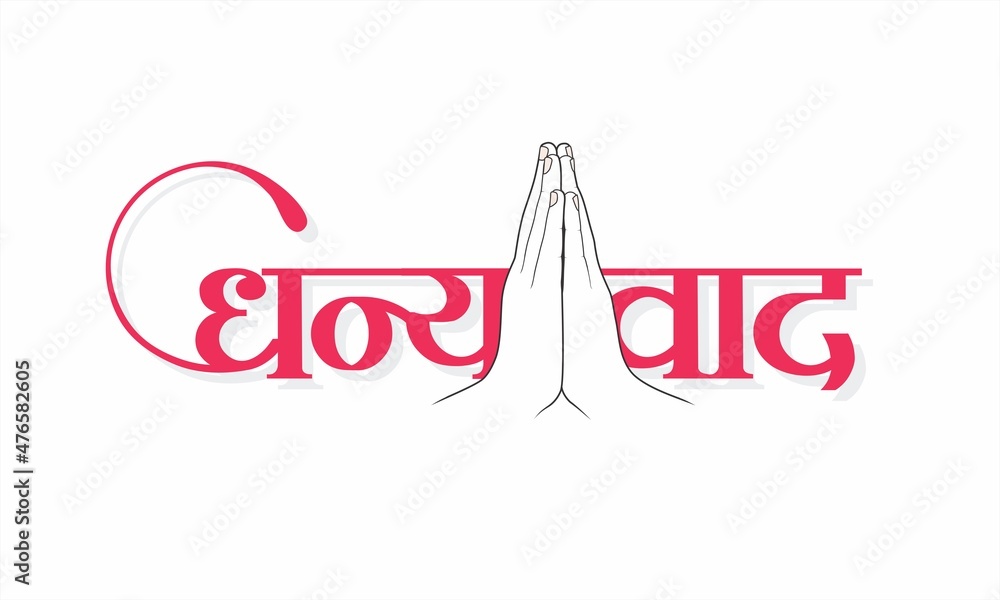